Figure 1. Proportion of non-disrupted marriages by marriage duration and marriage cohort. Source : GLHS
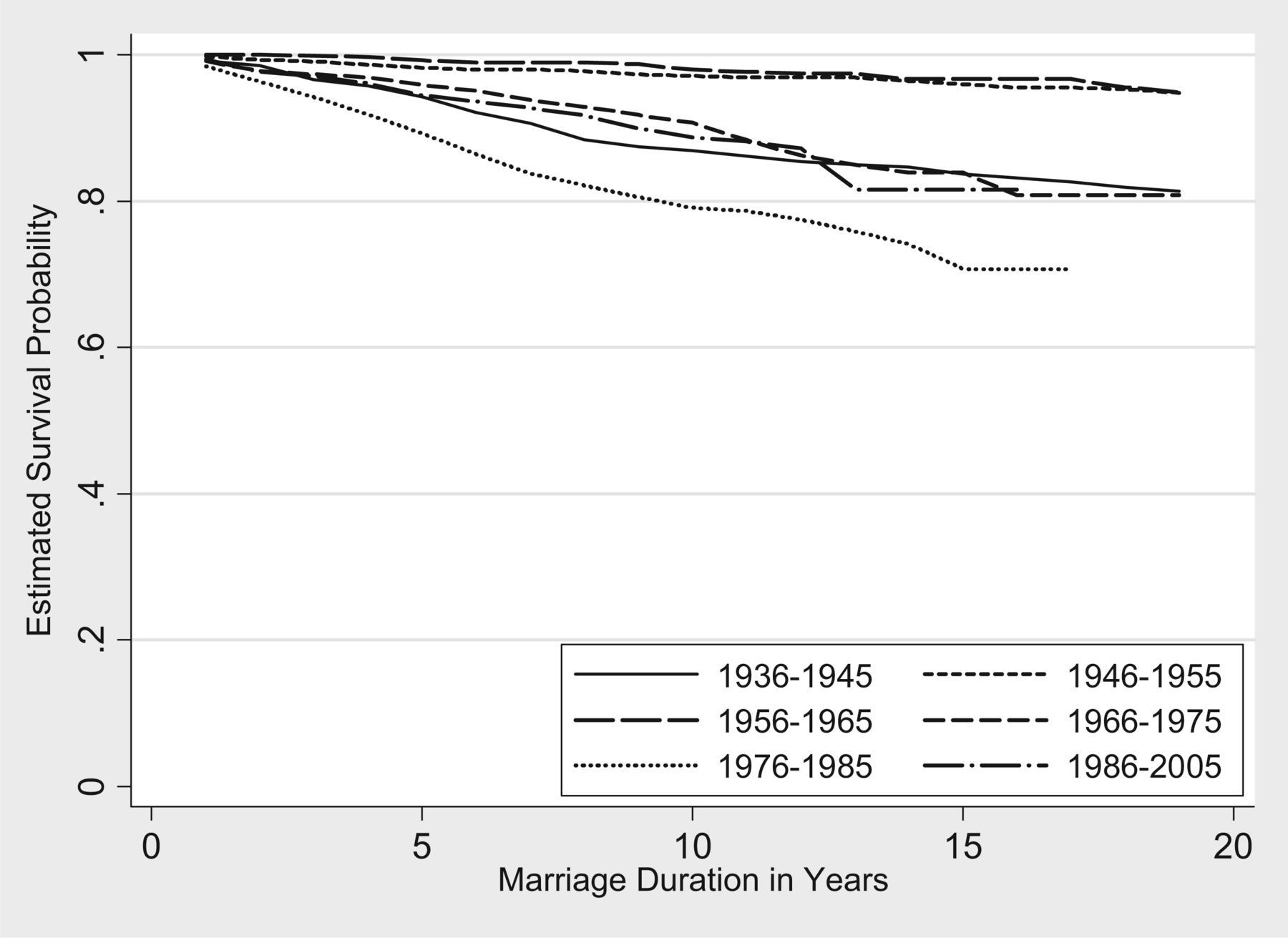 Eur Sociol Rev, Volume 31, Issue 2, April 2015, Pages 211–229, https://doi.org/10.1093/esr/jcv014
The content of this slide may be subject to copyright: please see the slide notes for details.
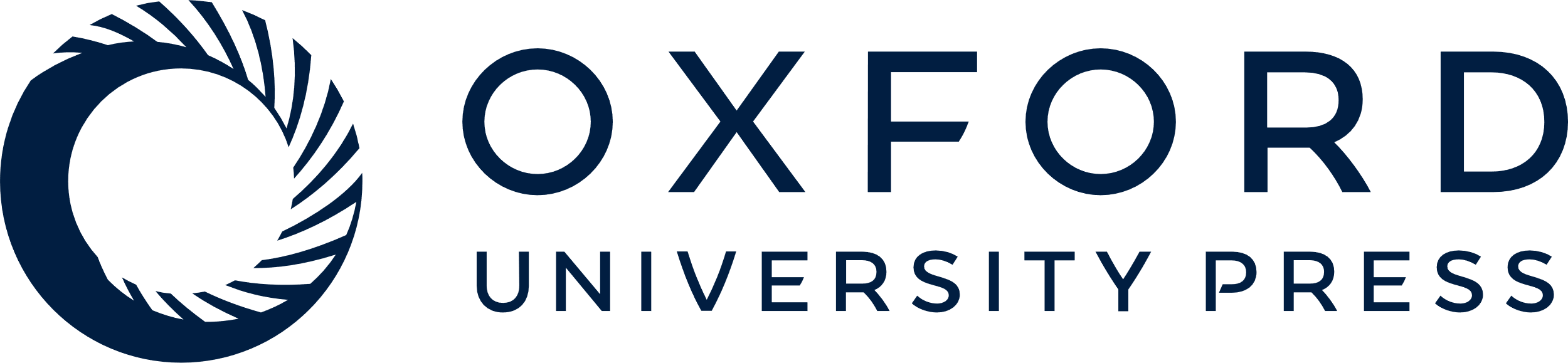 [Speaker Notes: Figure 1.  Proportion of non-disrupted marriages by marriage duration and marriage cohort. Source : GLHS 


Unless provided in the caption above, the following copyright applies to the content of this slide: © The Author 2015. Published by Oxford University Press. All rights reserved. For permissions, please e-mail: journals.permissions@oup.com]
Figure 2. Proportion of non-disrupted marriages by parental divorce and two marriage cohorts. Source : GLHS
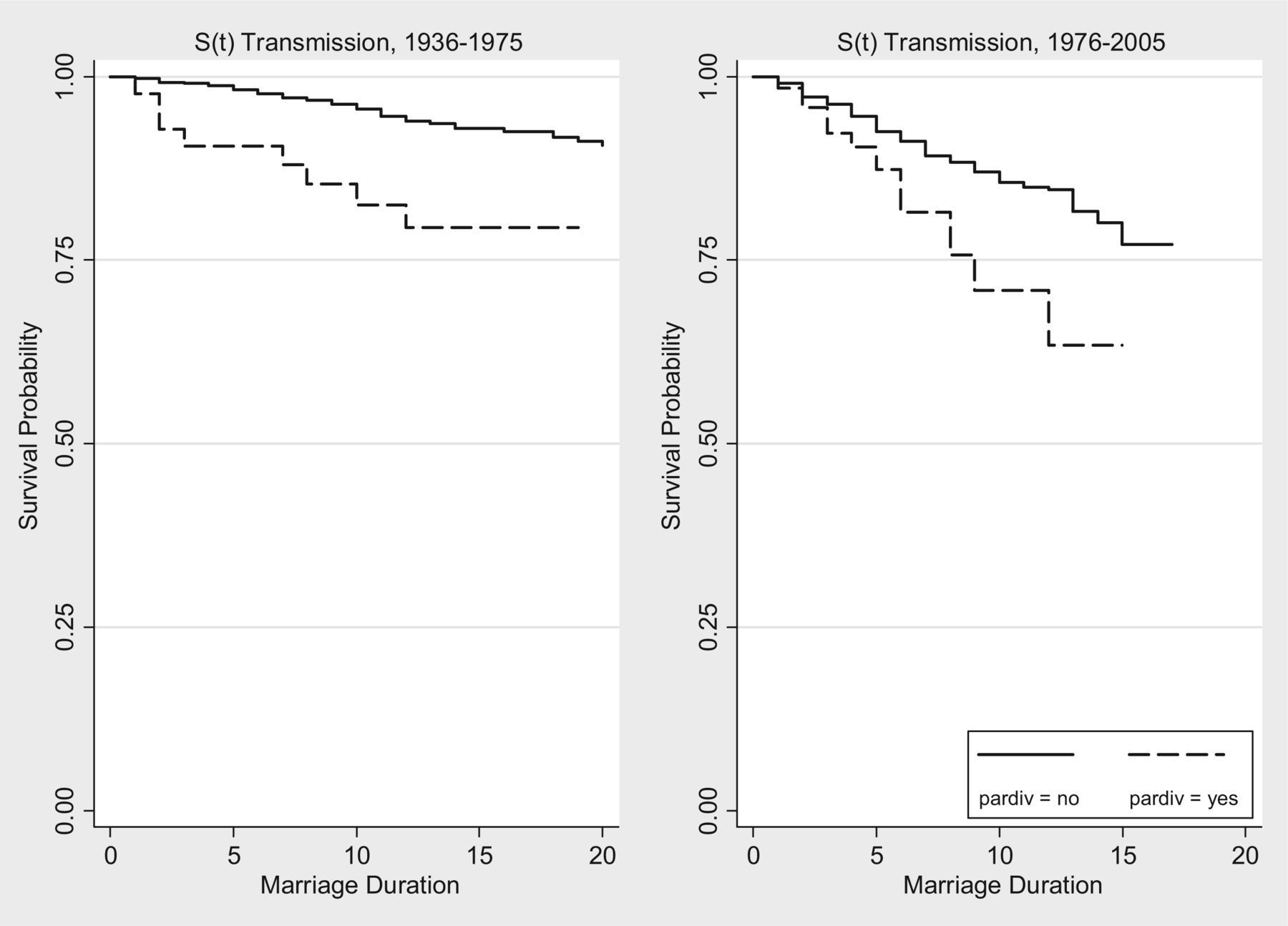 Eur Sociol Rev, Volume 31, Issue 2, April 2015, Pages 211–229, https://doi.org/10.1093/esr/jcv014
The content of this slide may be subject to copyright: please see the slide notes for details.
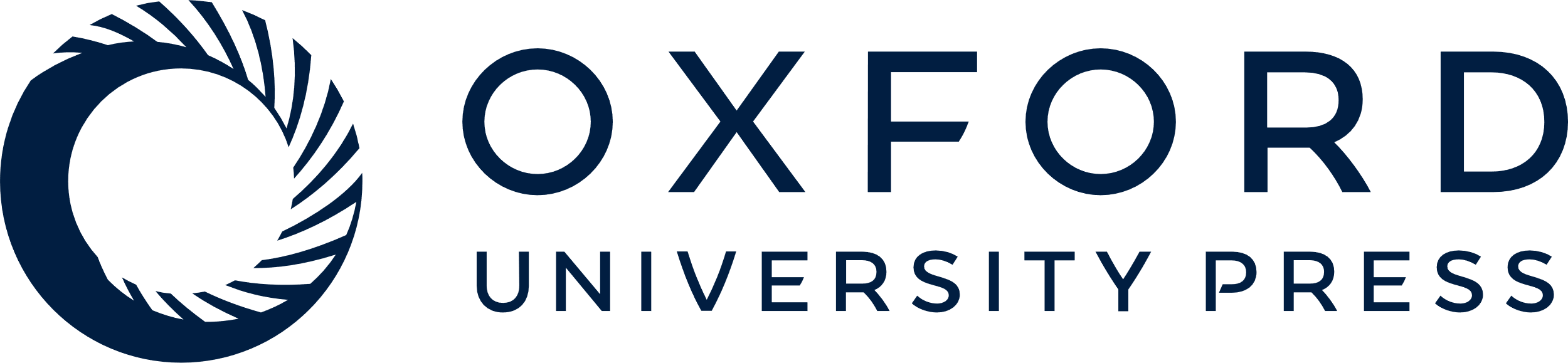 [Speaker Notes: Figure 2.  Proportion of non-disrupted marriages by parental divorce and two marriage cohorts. Source : GLHS 


Unless provided in the caption above, the following copyright applies to the content of this slide: © The Author 2015. Published by Oxford University Press. All rights reserved. For permissions, please e-mail: journals.permissions@oup.com]
Figure 3. Proportion of non-disrupted marriages by women's employment and marriage cohort . Source : GLHS
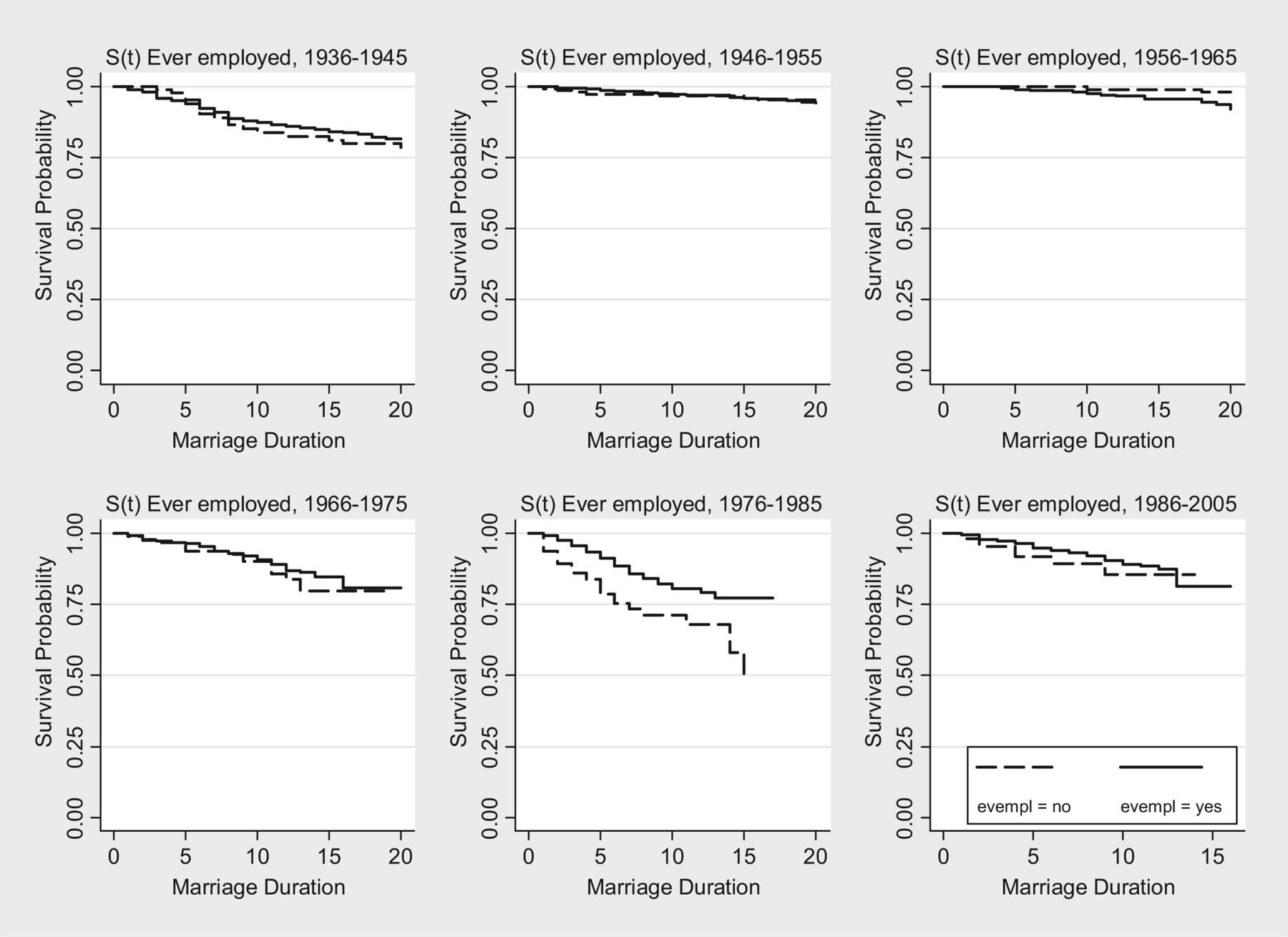 Eur Sociol Rev, Volume 31, Issue 2, April 2015, Pages 211–229, https://doi.org/10.1093/esr/jcv014
The content of this slide may be subject to copyright: please see the slide notes for details.
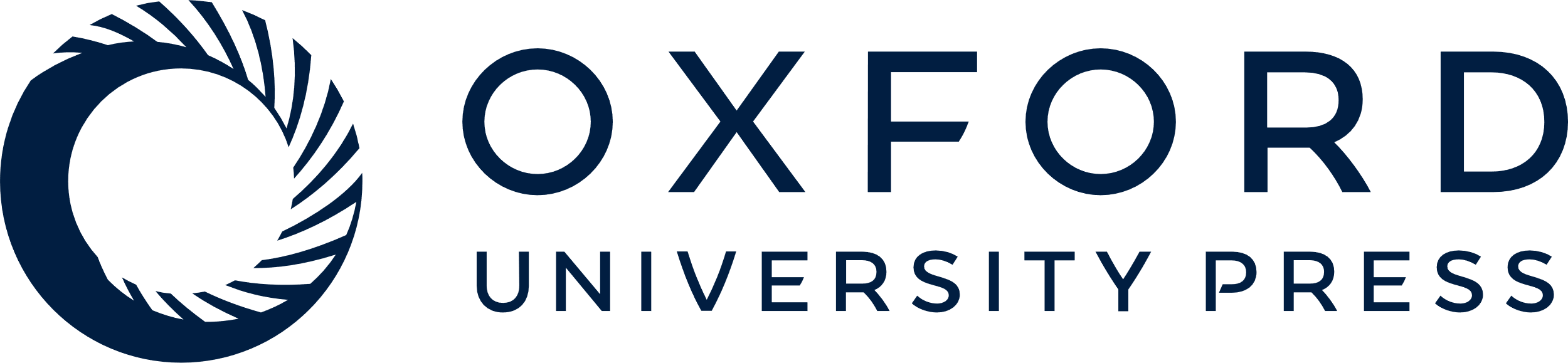 [Speaker Notes: Figure 3.  Proportion of non-disrupted marriages by women's employment and marriage cohort . Source : GLHS 


Unless provided in the caption above, the following copyright applies to the content of this slide: © The Author 2015. Published by Oxford University Press. All rights reserved. For permissions, please e-mail: journals.permissions@oup.com]
Figure 4. Proportion of non-disrupted marriages by women's education and marriage cohort . Source : GLHS
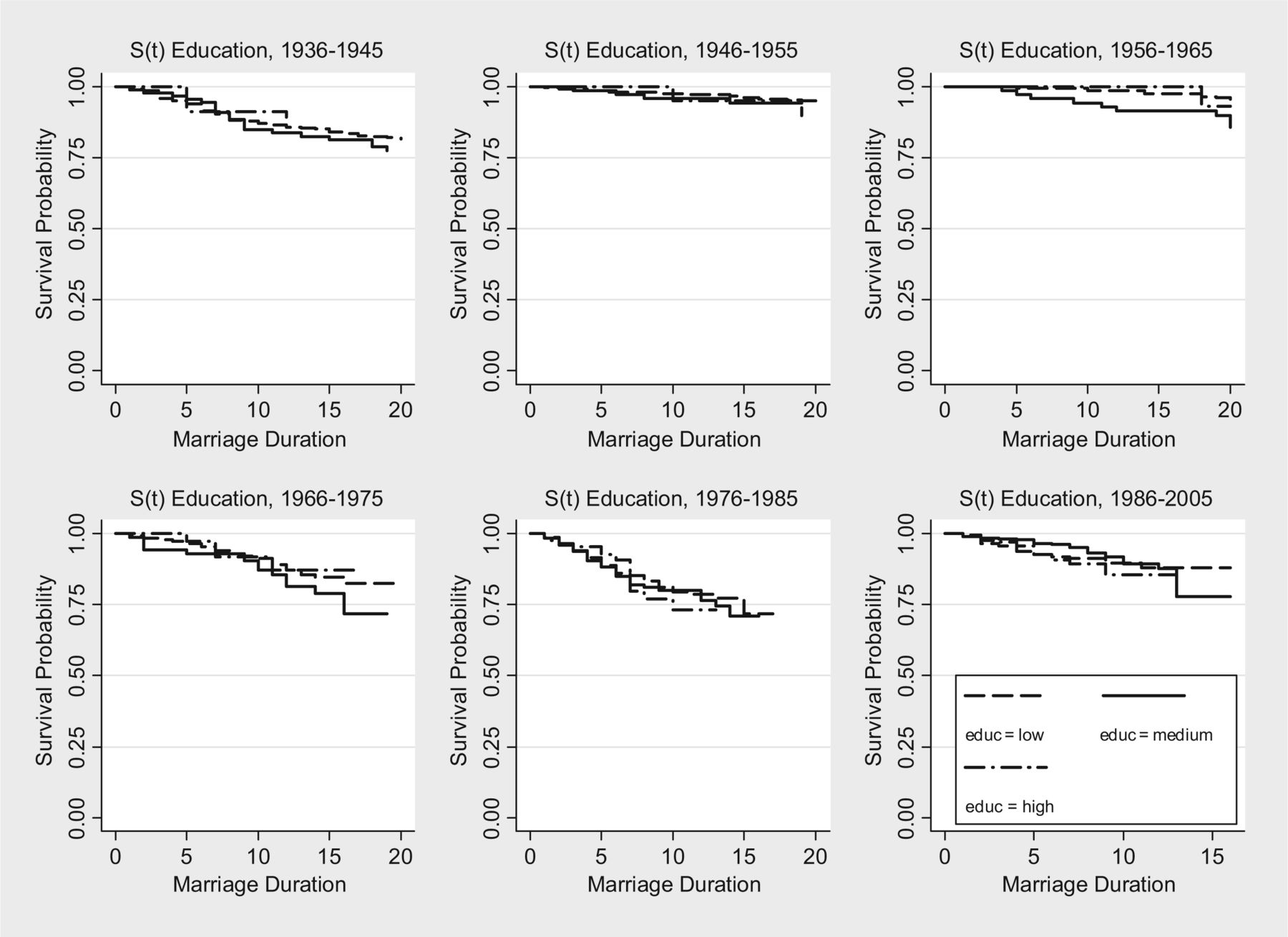 Eur Sociol Rev, Volume 31, Issue 2, April 2015, Pages 211–229, https://doi.org/10.1093/esr/jcv014
The content of this slide may be subject to copyright: please see the slide notes for details.
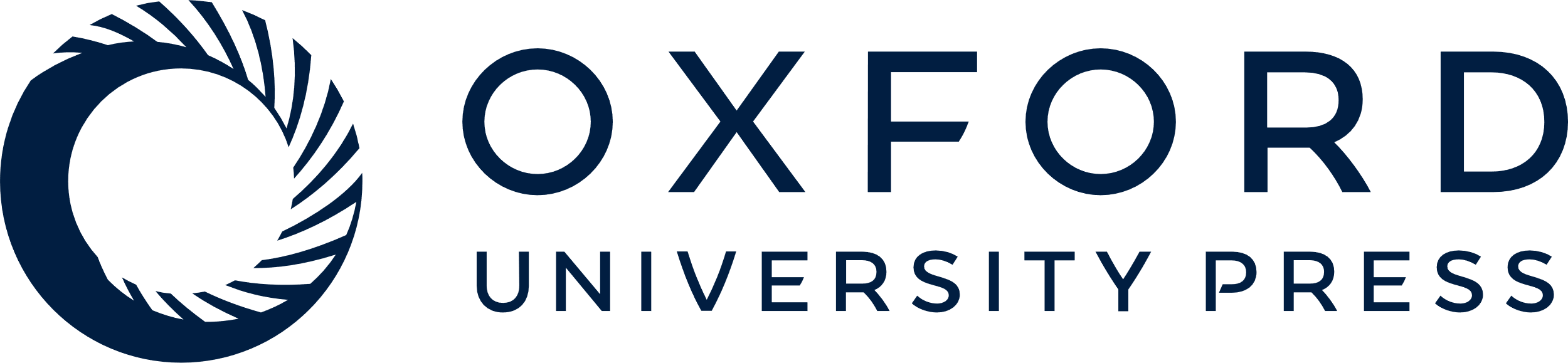 [Speaker Notes: Figure 4.  Proportion of non-disrupted marriages by women's education and marriage cohort . Source : GLHS 


Unless provided in the caption above, the following copyright applies to the content of this slide: © The Author 2015. Published by Oxford University Press. All rights reserved. For permissions, please e-mail: journals.permissions@oup.com]
Figure A1. Proportion of divorced marriages of marriage cohorts 1965, 1975, 1985, and 1995 by marriage duration in ...
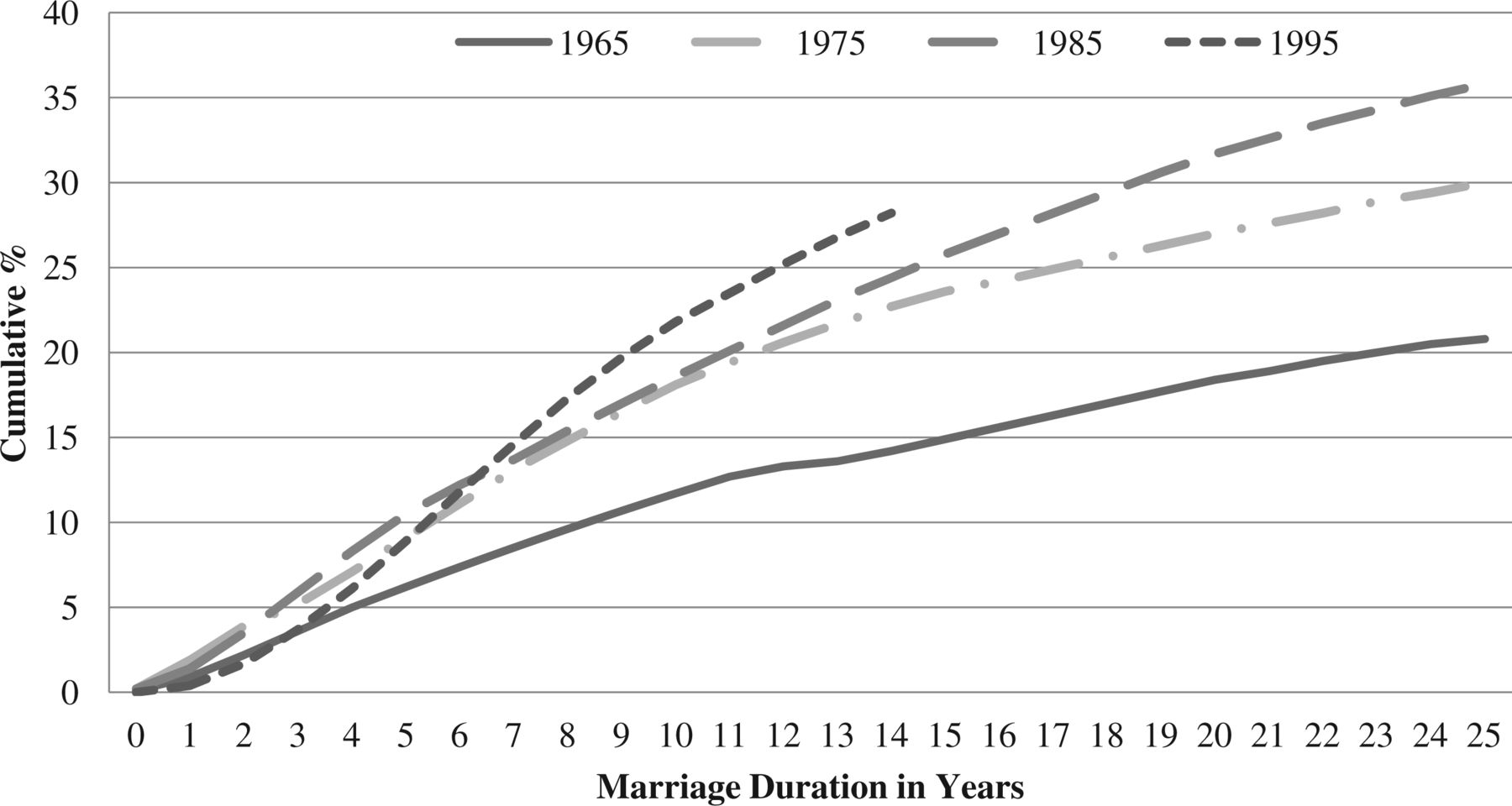 Eur Sociol Rev, Volume 31, Issue 2, April 2015, Pages 211–229, https://doi.org/10.1093/esr/jcv014
The content of this slide may be subject to copyright: please see the slide notes for details.
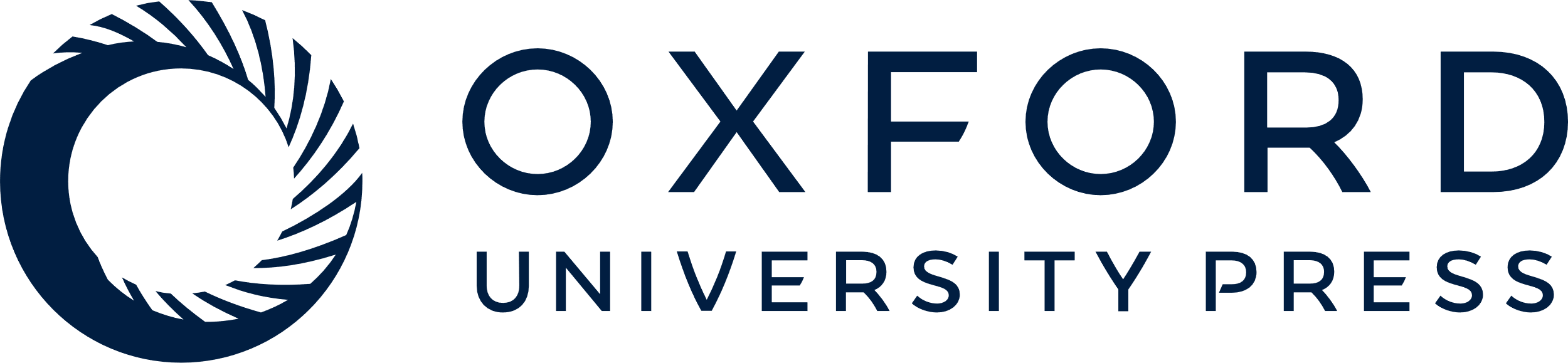 [Speaker Notes: Figure A1.  Proportion of divorced marriages of marriage cohorts 1965, 1975, 1985, and 1995 by marriage duration in Germany ( Source : Federal Institute for Population Research) 


Unless provided in the caption above, the following copyright applies to the content of this slide: © The Author 2015. Published by Oxford University Press. All rights reserved. For permissions, please e-mail: journals.permissions@oup.com]
Figure A2. Proportion of non-disrupted marriages by homeownership and marriage cohort ( Source : GLHS)
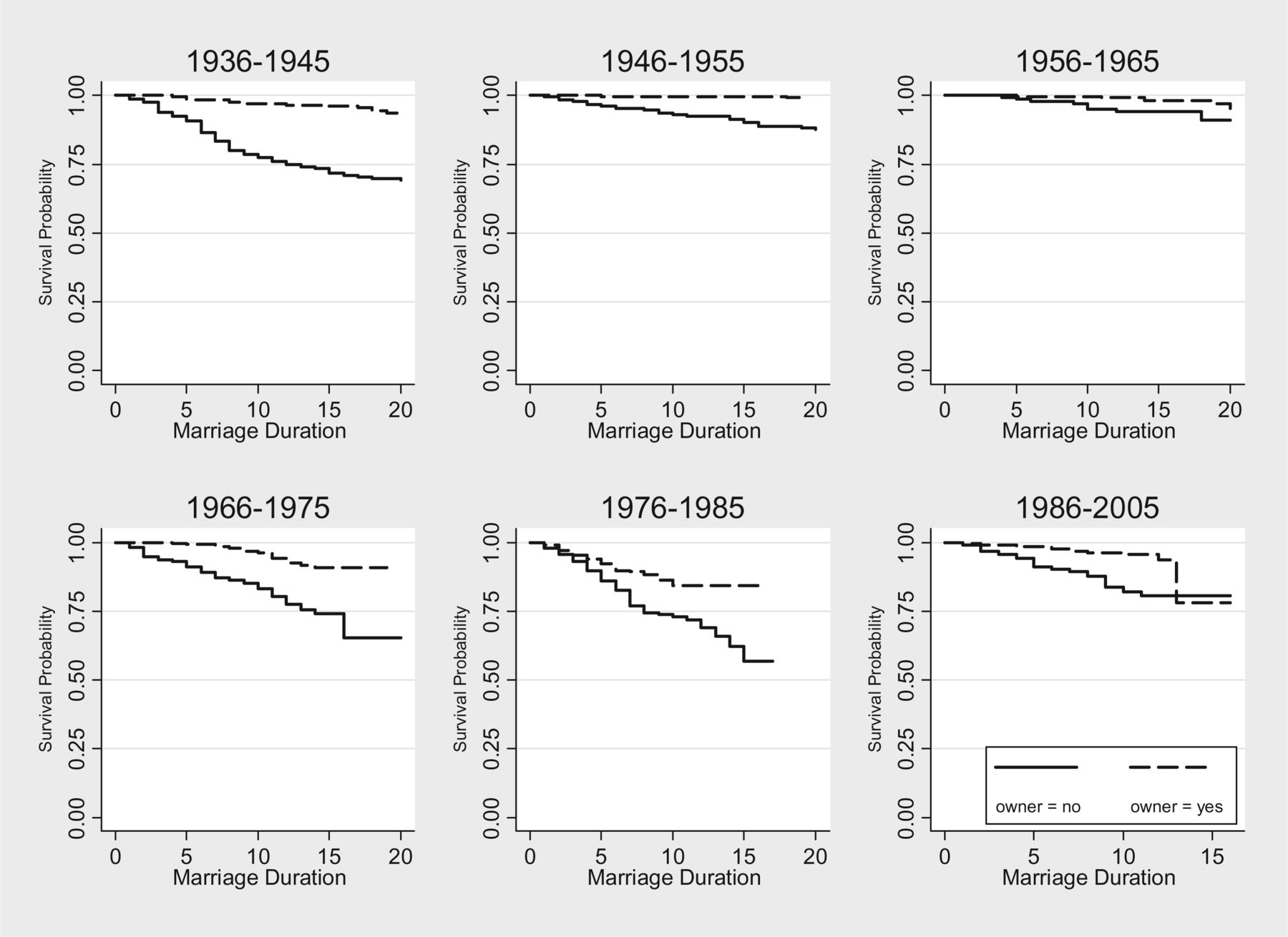 Eur Sociol Rev, Volume 31, Issue 2, April 2015, Pages 211–229, https://doi.org/10.1093/esr/jcv014
The content of this slide may be subject to copyright: please see the slide notes for details.
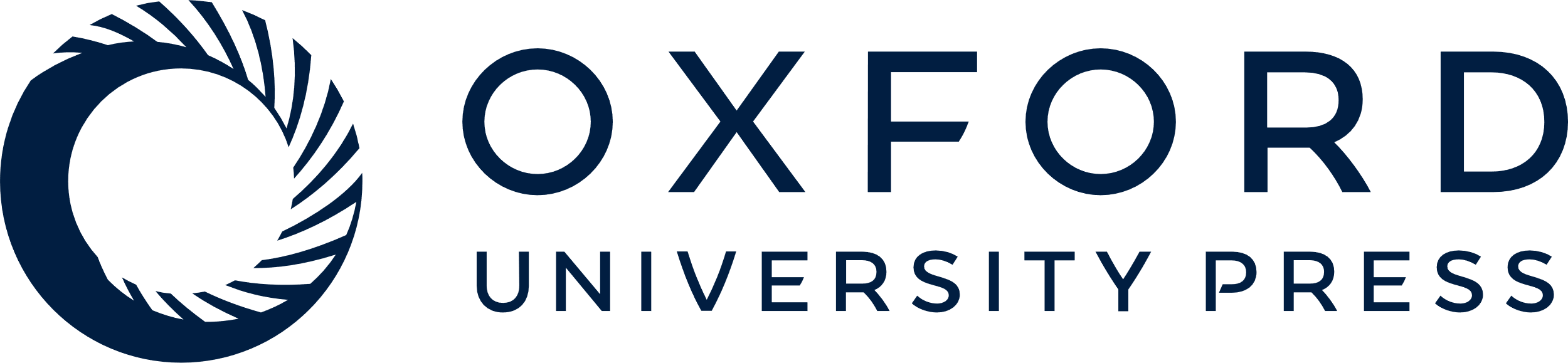 [Speaker Notes: Figure A2.  Proportion of non-disrupted marriages by homeownership and marriage cohort ( Source : GLHS) 


Unless provided in the caption above, the following copyright applies to the content of this slide: © The Author 2015. Published by Oxford University Press. All rights reserved. For permissions, please e-mail: journals.permissions@oup.com]
Figure A3. Hazard rate of divorce (marriage duration in years) by marriage cohorts (based on the ‘cohort model’ in ...
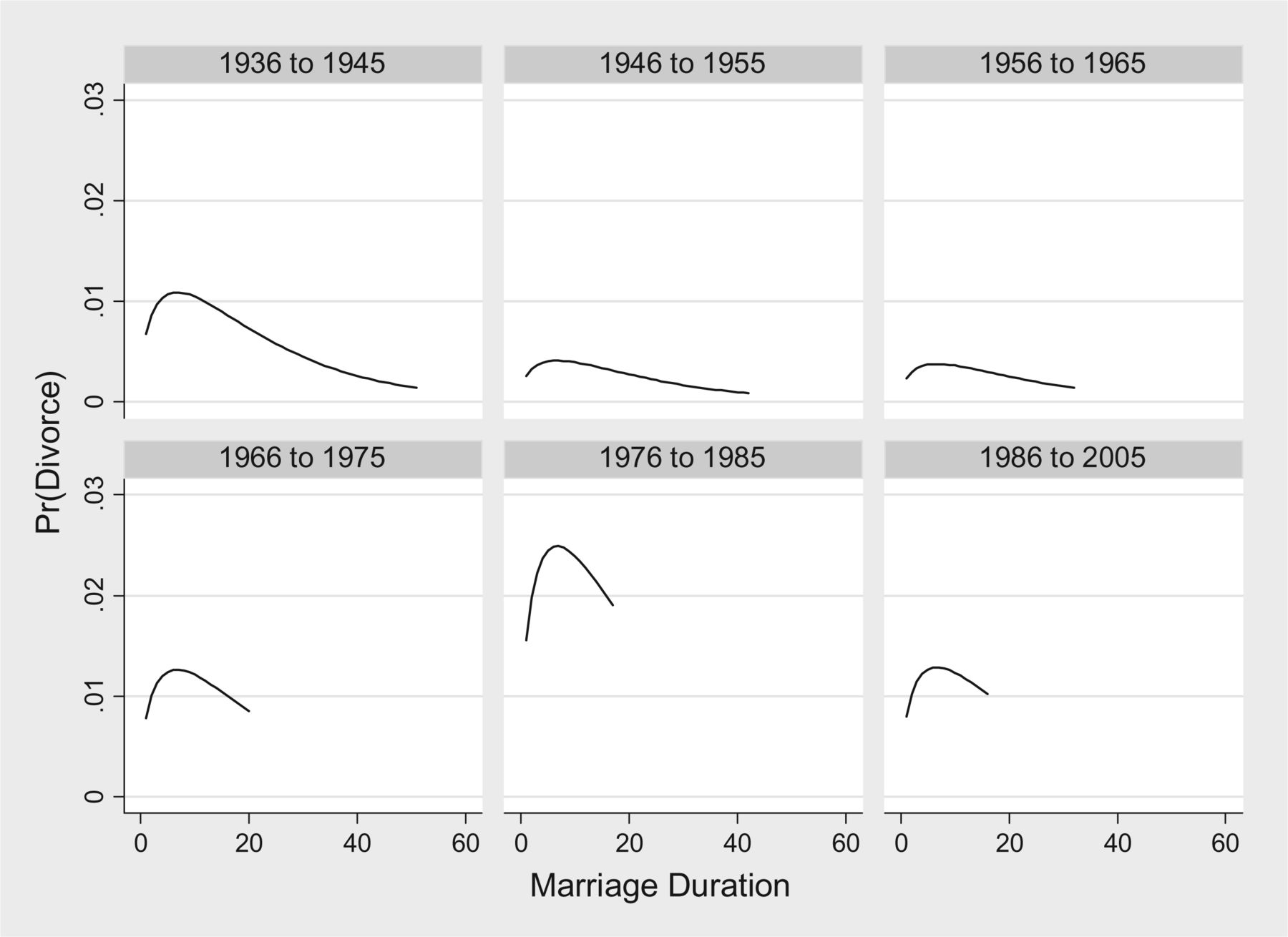 Eur Sociol Rev, Volume 31, Issue 2, April 2015, Pages 211–229, https://doi.org/10.1093/esr/jcv014
The content of this slide may be subject to copyright: please see the slide notes for details.
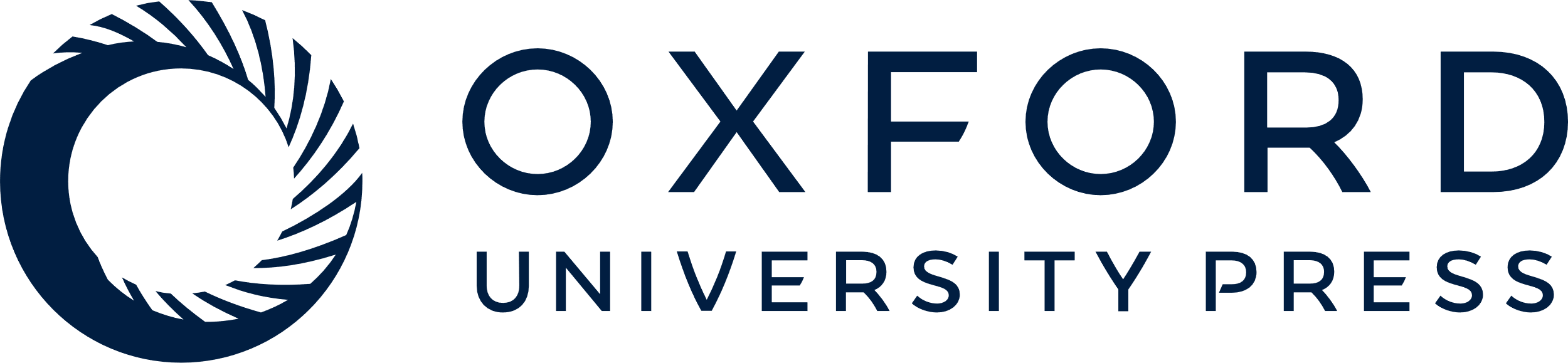 [Speaker Notes: Figure A3.  Hazard rate of divorce (marriage duration in years) by marriage cohorts (based on the ‘cohort model’ in Table 3 ) ( Source : GLHS) 


Unless provided in the caption above, the following copyright applies to the content of this slide: © The Author 2015. Published by Oxford University Press. All rights reserved. For permissions, please e-mail: journals.permissions@oup.com]
Figure A4. Predicted probabilities of divorce and 95% confidence intervals by marriage cohort and educational ...
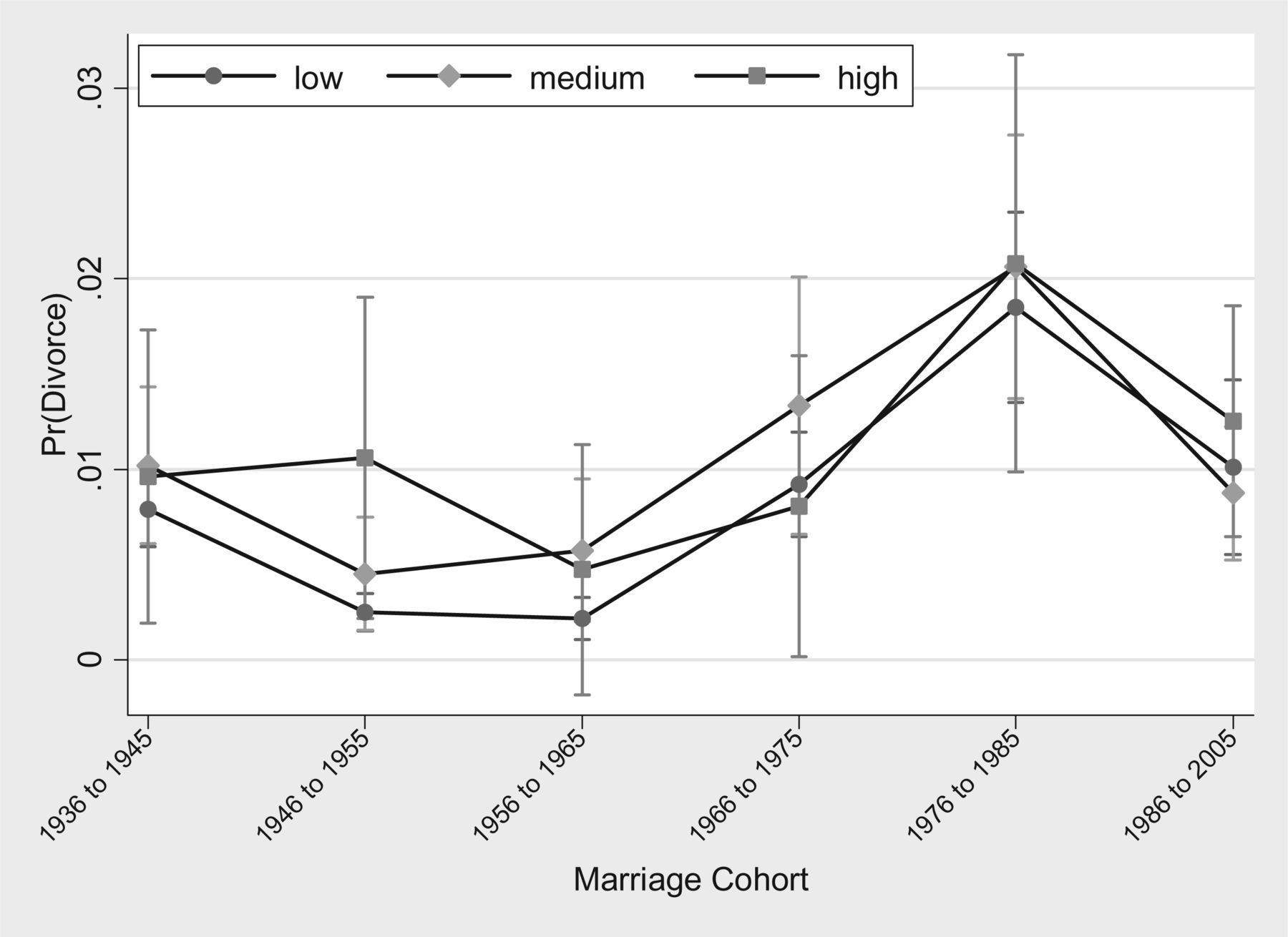 Eur Sociol Rev, Volume 31, Issue 2, April 2015, Pages 211–229, https://doi.org/10.1093/esr/jcv014
The content of this slide may be subject to copyright: please see the slide notes for details.
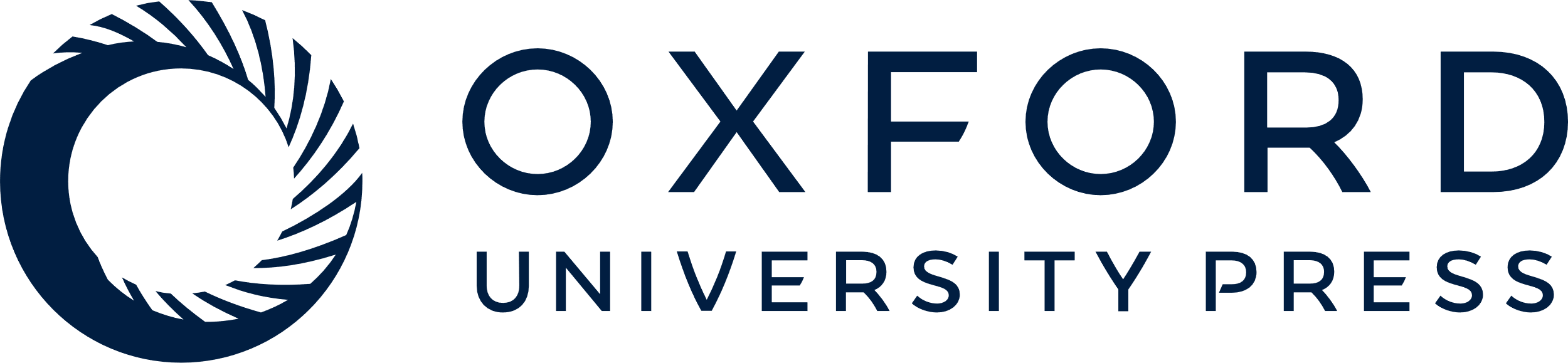 [Speaker Notes: Figure A4.  Predicted probabilities of divorce and 95% confidence intervals by marriage cohort and educational attainment ( Source : GLHS) 


Unless provided in the caption above, the following copyright applies to the content of this slide: © The Author 2015. Published by Oxford University Press. All rights reserved. For permissions, please e-mail: journals.permissions@oup.com]
Figure A5. Predicted probabilities of divorce and 95% confidence intervals by marriage cohort and women’s employment ...
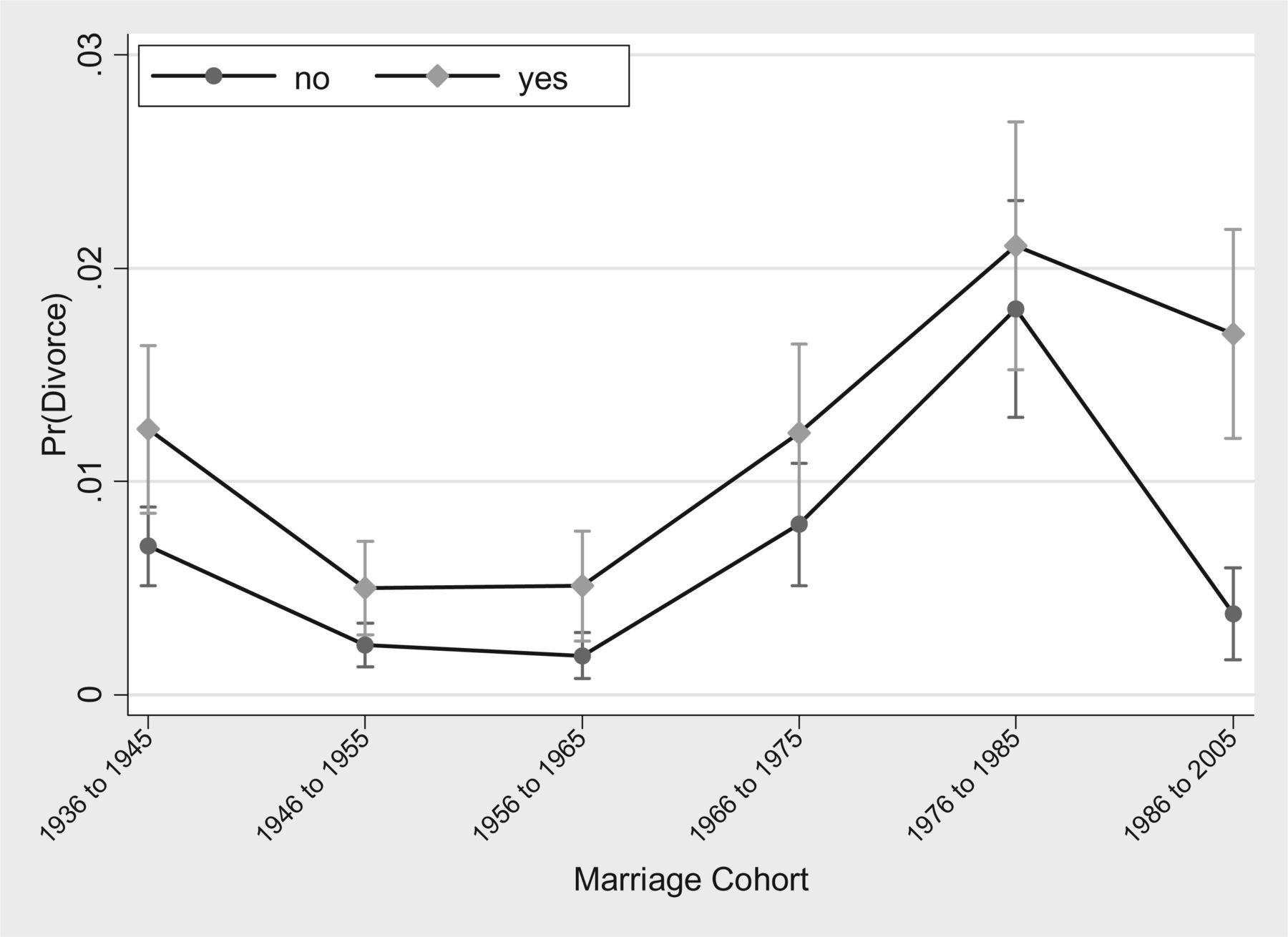 Eur Sociol Rev, Volume 31, Issue 2, April 2015, Pages 211–229, https://doi.org/10.1093/esr/jcv014
The content of this slide may be subject to copyright: please see the slide notes for details.
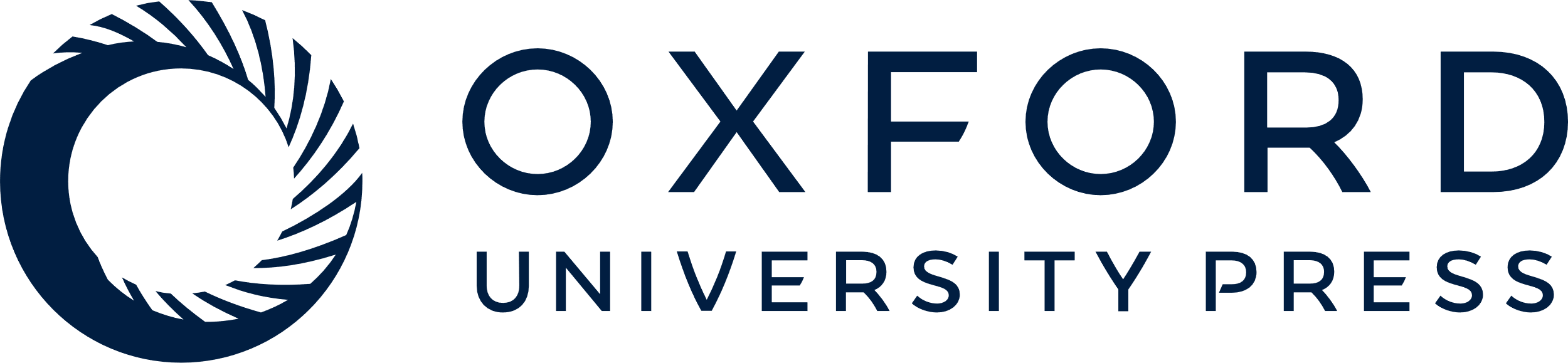 [Speaker Notes: Figure A5.  Predicted probabilities of divorce and 95% confidence intervals by marriage cohort and women’s employment (time-dependent) ( Source : GLHS) 


Unless provided in the caption above, the following copyright applies to the content of this slide: © The Author 2015. Published by Oxford University Press. All rights reserved. For permissions, please e-mail: journals.permissions@oup.com]